OUR LATVIA
Beate,
Inese, 
 Annija,
 Kristine, 
Krista, 
Emils
Our national flag
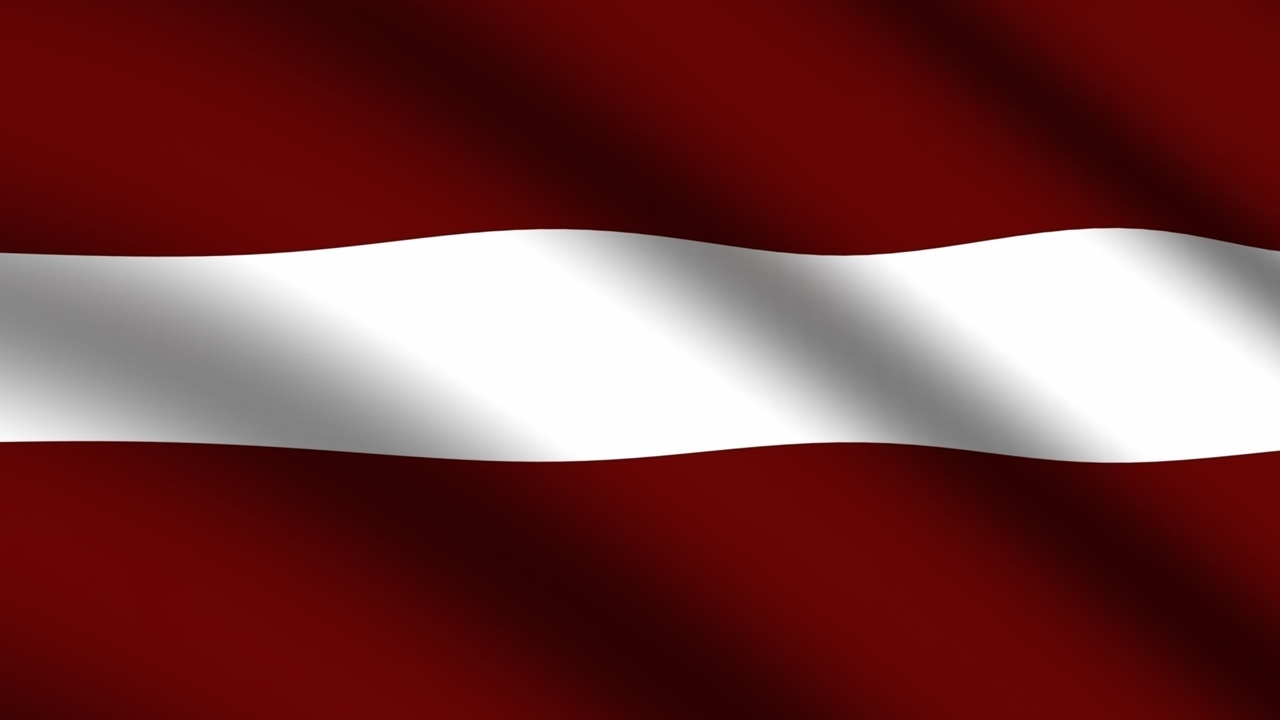 What is our country like?
There are many forests in Latvia (48%)
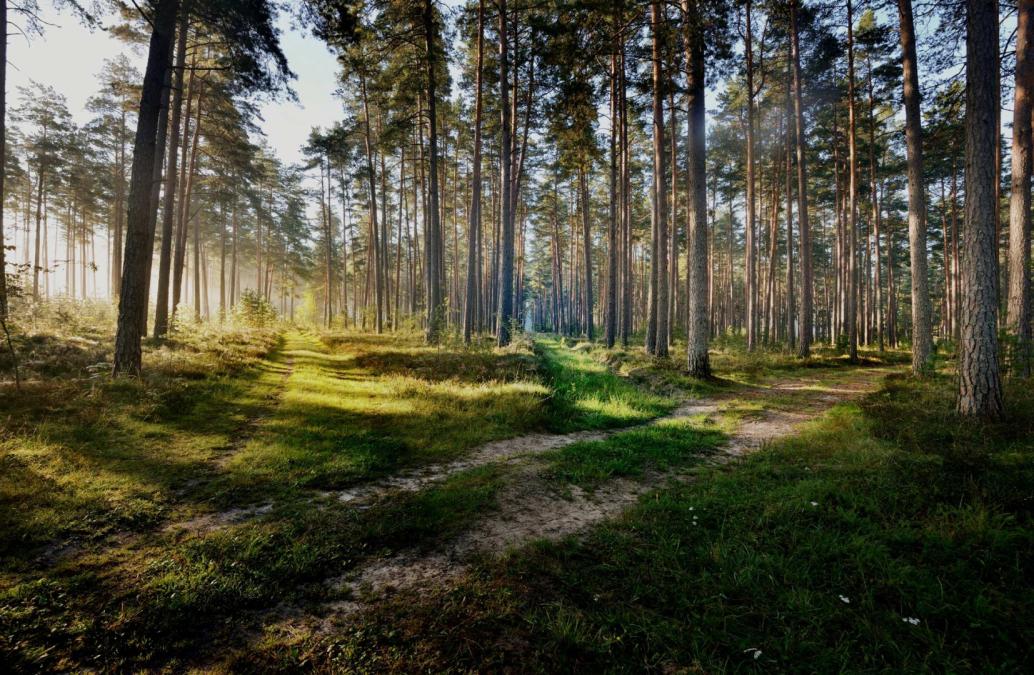 There are not many rivers in Latvia, but we are proud of the ones we have and they are very beautiful.
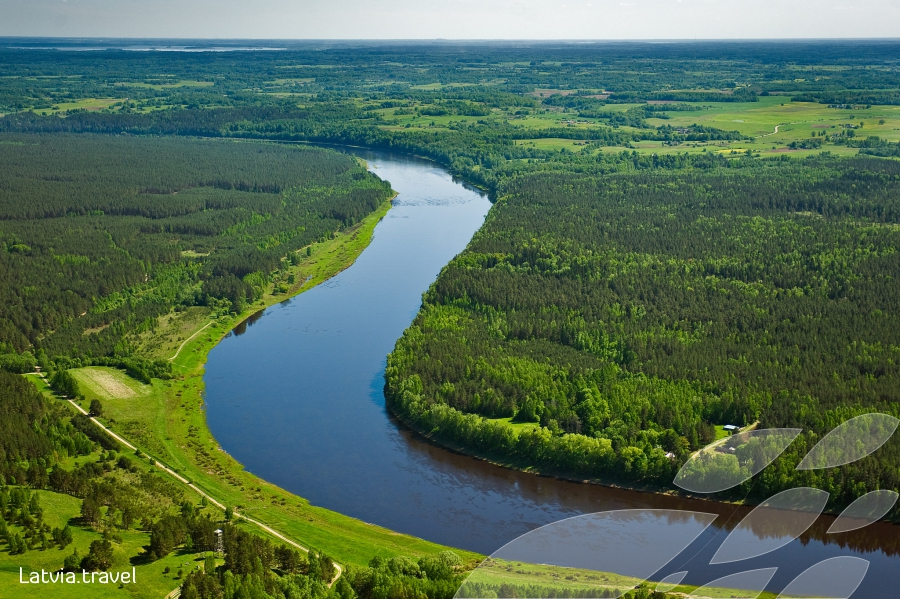 Capital city
Riga is the capital of Latvia.
The Monument of Freedom is the symbol of our country and the statue of a woman on top represents it.
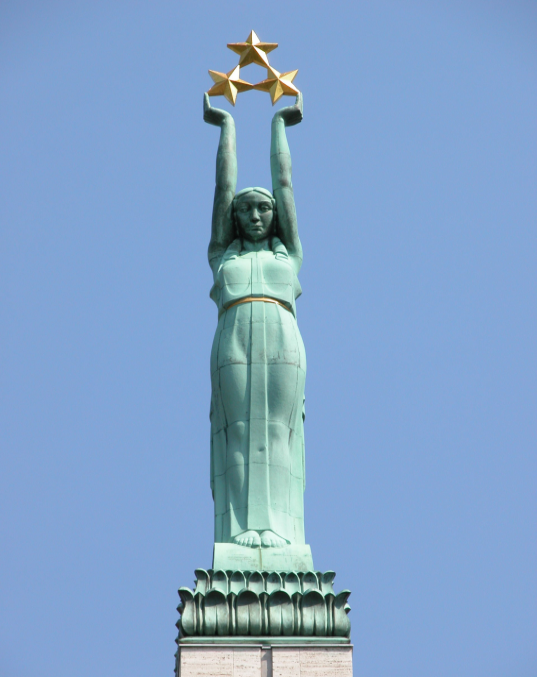 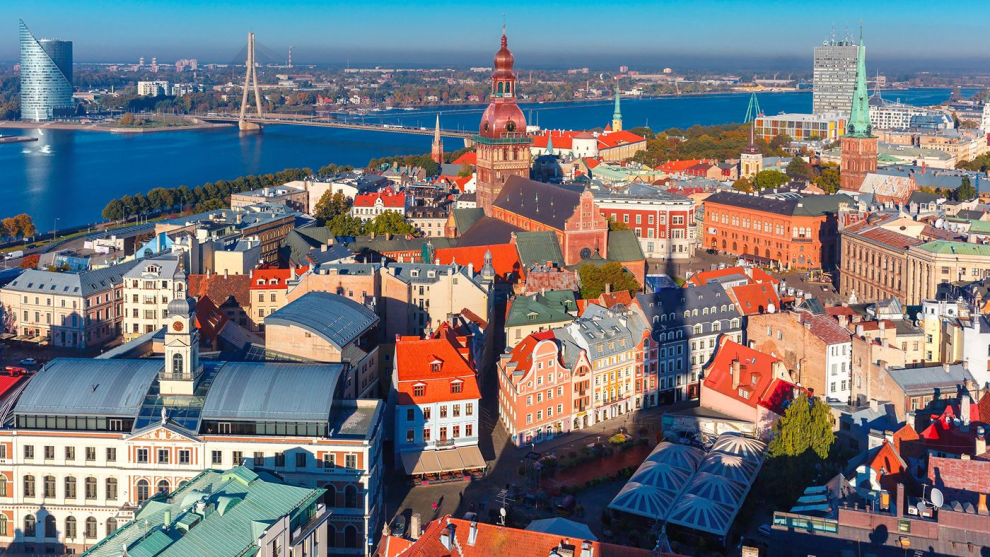 Our home town
Dundaga - in the north west of Latvia
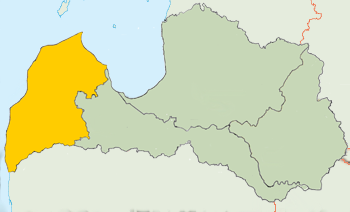 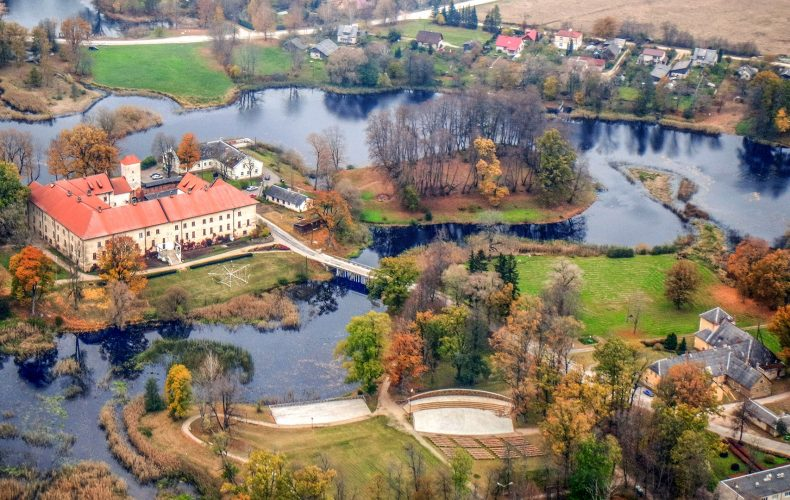 DUNDAGA
Dundaga
Dundaga is known for the castle and Green Maiden.
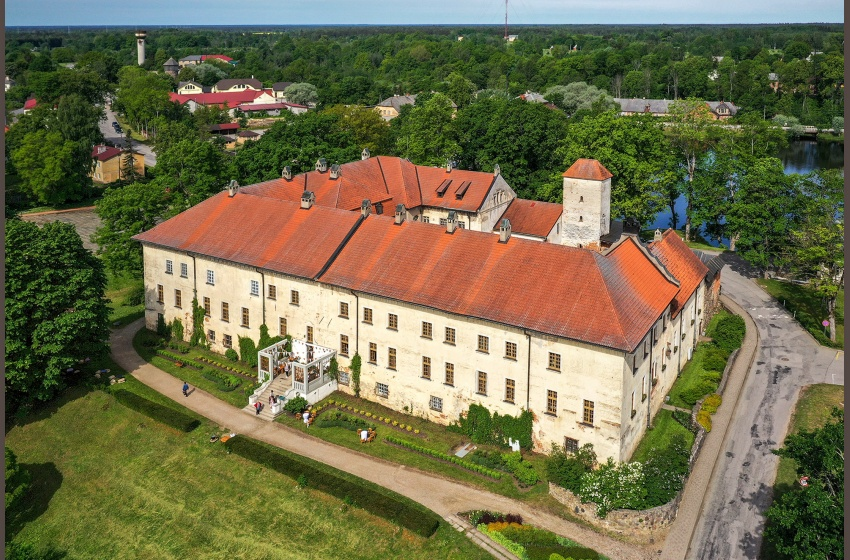 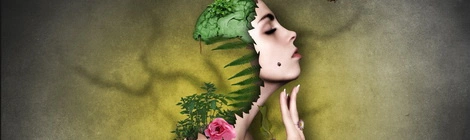 Our national ornaments
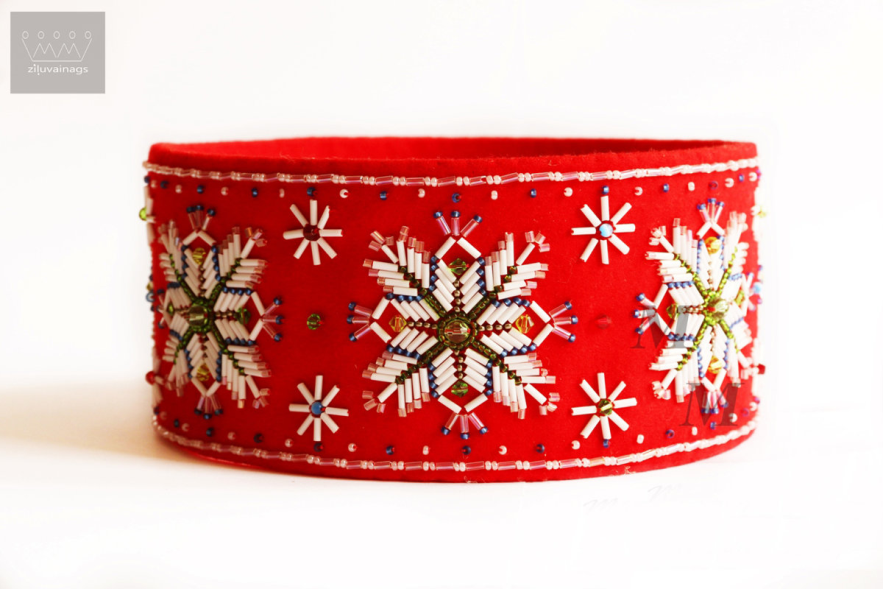 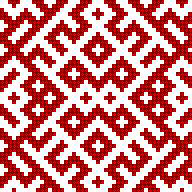 Lielvārde belt
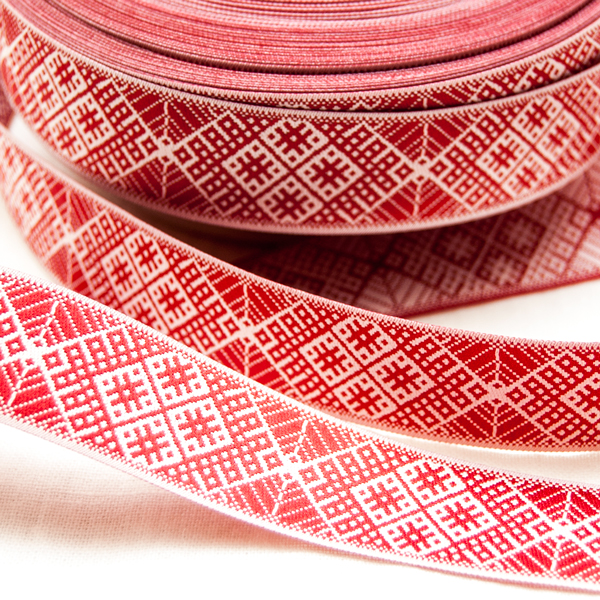 LET’S MAKE OUR PROJECT BELT!Name _________	Birth data _____-______-______________
THANK YOU FOR LISTENING
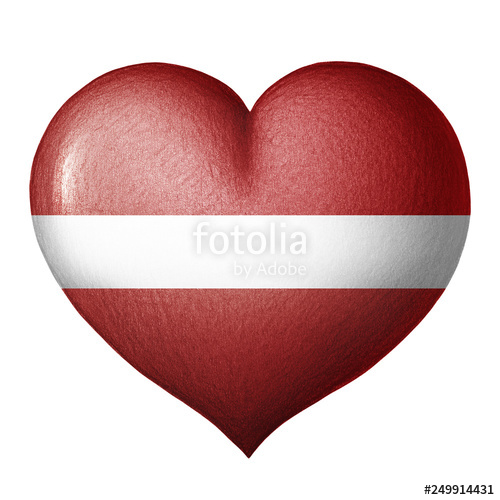